The Revelation
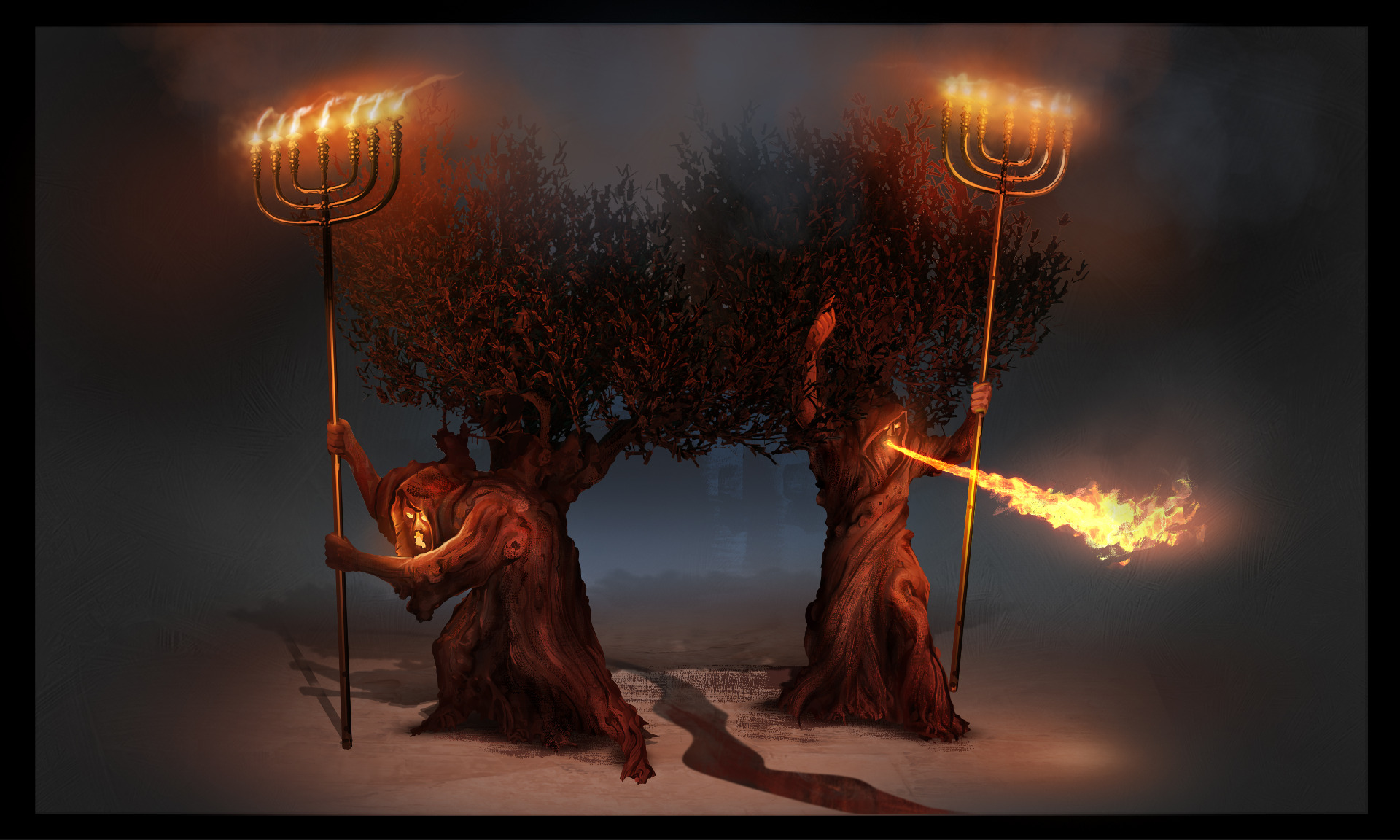 14. Authority to my two witnesses
chapter 11
Review: Revelation 1-11
Glorified Christ among the ______________ (1)
7 churches charged  “he who ____________” (2-3)
God on throne, ______ taken by slain ______ (4-5)
lampstands
conquers
scroll
Lamb
Six ______ opened (6)
Interlude: God’s people _________ (7)
7th  _____ opened (8)
Six _________ (8-9)
Interlude: John’s _____, _____________ (10-11)
7th _______ sounds (11)
seals
trumpets
call
sealed
????????
seal
trumpet
Interludes “happen” alongside the judgments
Interludes show role of God’s people in His plan
Revelation 10-11
Read (listen) to these chapters.
Get the big picture sense of what is going on
Making sense of Revelation 11
Do your best to offer a simple “explanation” of what is going on in Revelation 11
Use the tools we’ve discussed:
Put it in context of the Revelation story
Identify key points  from this text
See Biblical patterns from OT and NT
Consider the audience  (1st century Asia)
Two Witnesses (Rev. 11:1-14)
Measure the temple (1-2) – like sealing in ch.7, this marks off the people of God
God’s people as the temple (Ezekiel 40-48)
Protected, but not spared (trampling)
Two Witnesses (3-14) – granted authority 
Called witnesses, prophets, olive trees, and lampstands  people of God (3-4) 
They have the spirit of Moses & Elijah (5-6)
They are killed by the beast (see ch.13), their death is celebrated by the world (7-10)
They are raised & taken to heaven (11-12)
The result? The people glorify God (13)
Seventh Trumpet (Rev 11:15-19)
Eternal kingdom (15) – of God & His Christ
Everything fulfilled, completed (see 10:7)
Heaven and Earth reunited under the authority of God and the Son of Man
Worship around throne (16-18) – see ch.4
God is and was; “is to come” is no more (?)
He’s dealt with raging nations, destroyed the destroyers, and rewarded His servants
Temple opens (19) – separation removed
cycle concludes with God’s power (4:5; 8:5)
Reflections on Revelation 11
How can we as the church live as the witnesses described in Revelation 11?
The Revelation
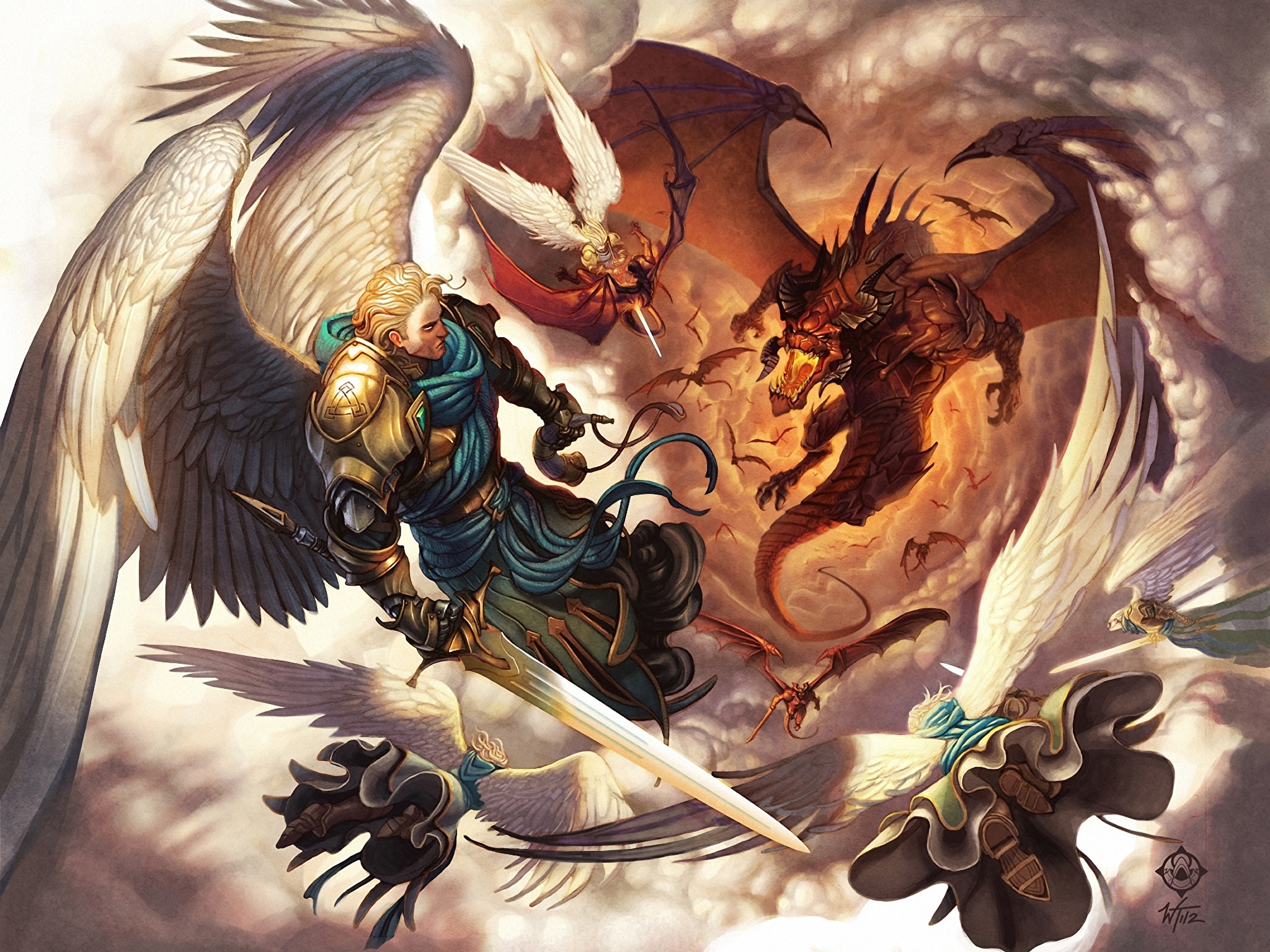 For Wednesday (4/26)
15. Now war arose in heaven